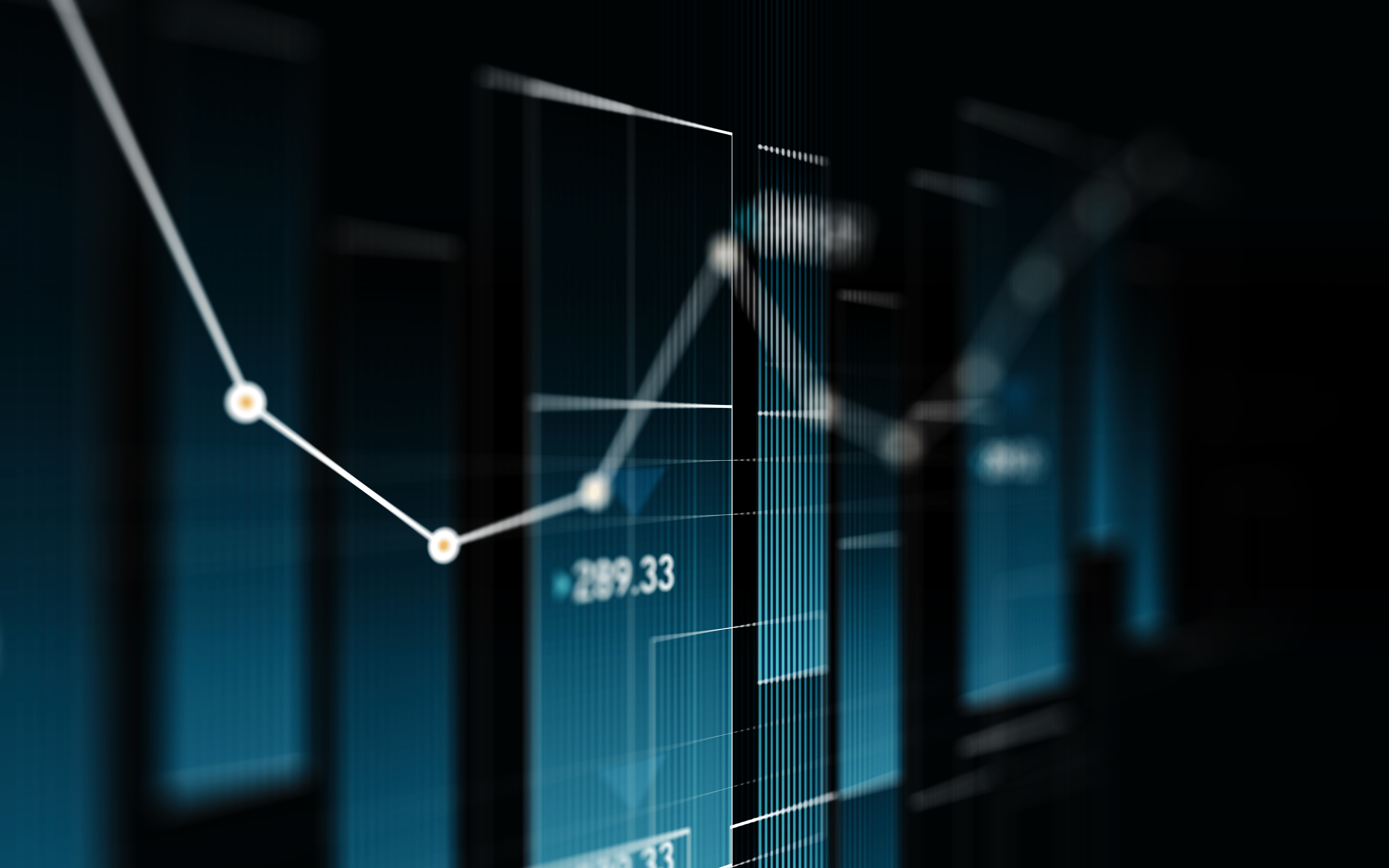 PENNANT APP
By Vishal Singh 		Date: 15-01-2025
Situation
User Registration: Every user can register in the app by giving their name, e-mail, phone number, and password. So that they can use the features of the app.
Upload Documents: User can upload documents on the app so that it can accessible to every user of the app. 
Manage Task: Every user can see the task assigned to them and manage it according to the given timeline.
View their pipeline: Salesperson can see their pipeline and make strategies according to their requirement.
Manage Meetings: The user can manage their meetings with the clients or seniors.
Problems
Duplications of Documents: Users upload the same documents many times which takes a lot of time.
Contact Management: Every user has no access to see contact information of the user.
Stage of Cases: The salesperson cannot able to track their respective cases on the app.
Analysis: The app didn’t able to generate performance report of their employees.
Built-in telephony: App didn’table to provide a telephony feature.
Opportunity
Time-Saving: If we are able to eliminate duplicity then we can save a lot of time which helps to increase the efficiency of employees. 
Communication: If the employees are able to see the contact information of another employee then it is easy to contact them which helps to make better communication between them.
Transparency: It is very necessary to create transparency in the process so that employee can track their respective cases. 
Performance: The app should be able to provide the report of the employees performance.
Goal: The purpose of this project is to enhance the features of the app so that employee can easily manage their task, make contact and review their performance.
Objectives
Free Flow of Communication: Every employee can contact with each other and discuss their query.
Document management: Manage the document so that it can easily accessible to the every employee who are working on it.
Maintain Transparency: The APP should able to maintain transparency so that employees can see the stage of the employee.
Track Performance: Employer can track the performance of employee so that they can provide incentives and give them some suggestions on their performance.
Time Saving: Easy communication and availability of documents can save the time of employee.
Success Criteria
Availability of document: It should remove the duplicate document by prompting message of the available document to the person who uploading the document.
User information: All users’ information should be easily manageable.
Report generation: The app should generate a report on the performance of the employees.
Built-in telephony: The app should have built in telephony so that they can contact with each other easily.
Tracking of Cases: It should provide transparency of the process so that employee can track their respective cases.
Methods/Approaches
Requirements Gathering
Communication
Requirement management
Documents to follow
Tools to use
Change request handelling
Resources
People:
Business Analyst 
Project Manager
Developer
Tester
Time Frame: 12 months
Requirement Gathering- 1 months 
Design-1-2 months 
Development – 4-5 months 
Testing – 2-3 months 
Deployment- 1 months 
Budget – 1 CR.
Risk
Miscommunication
Incomplete requirement gathering
Resources risk
Technical risk
Financial risk
Time related risk
Thank You